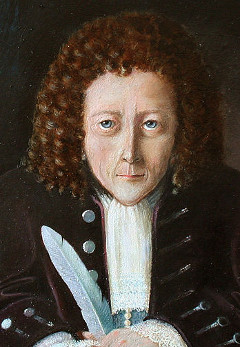 I discovered Cells 
(p.s.Newton can eat my socks)
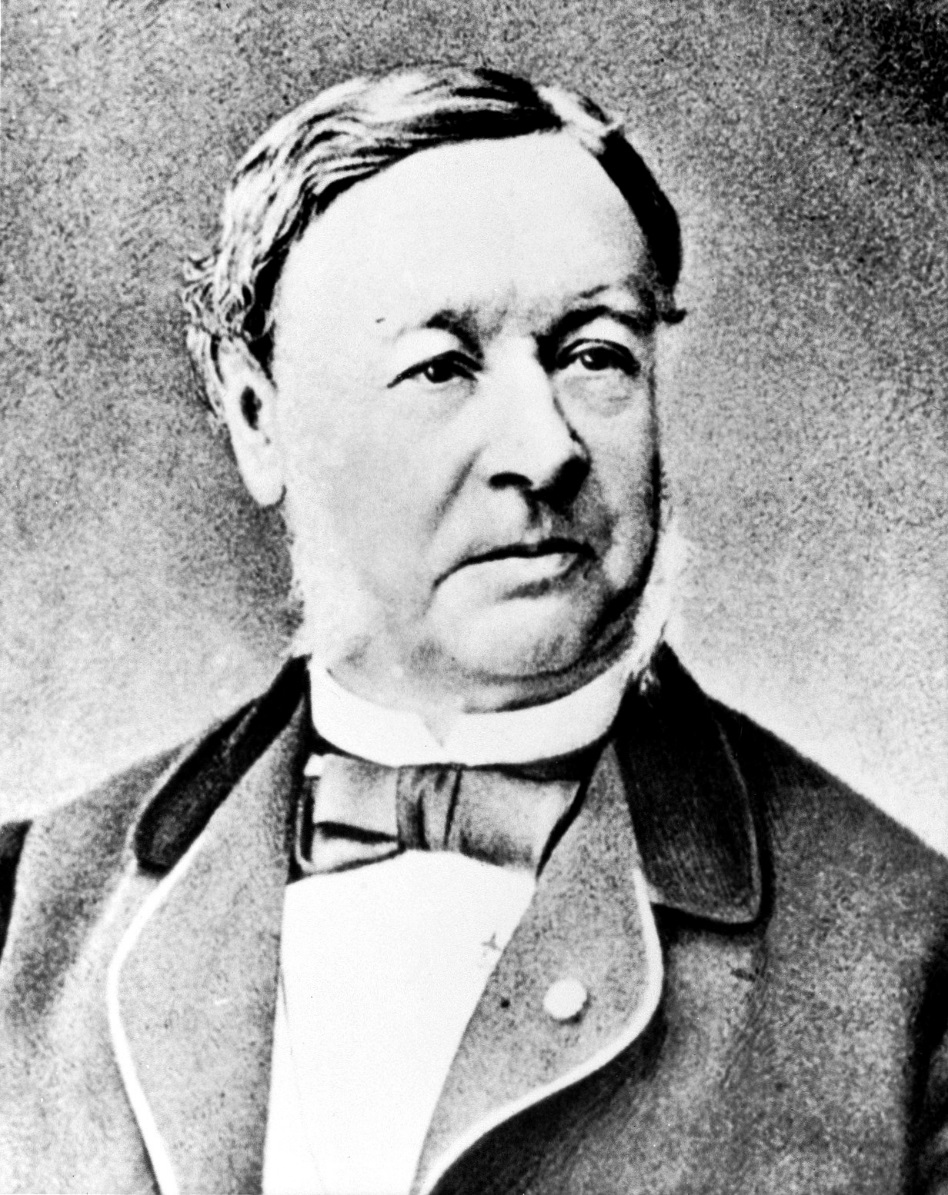 I concluded that all animals are made of cells
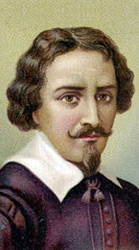 I invented the microscope and that’s really it…
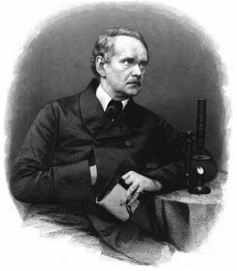 I concluded that all plants are made of cells
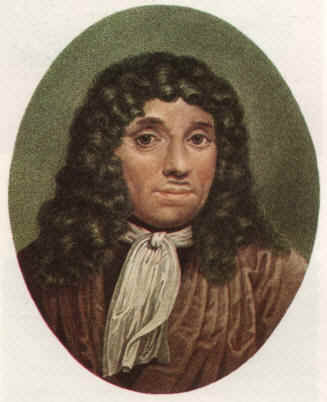 I discovered bacteria, sperm, blood cells and I look good in a wig.
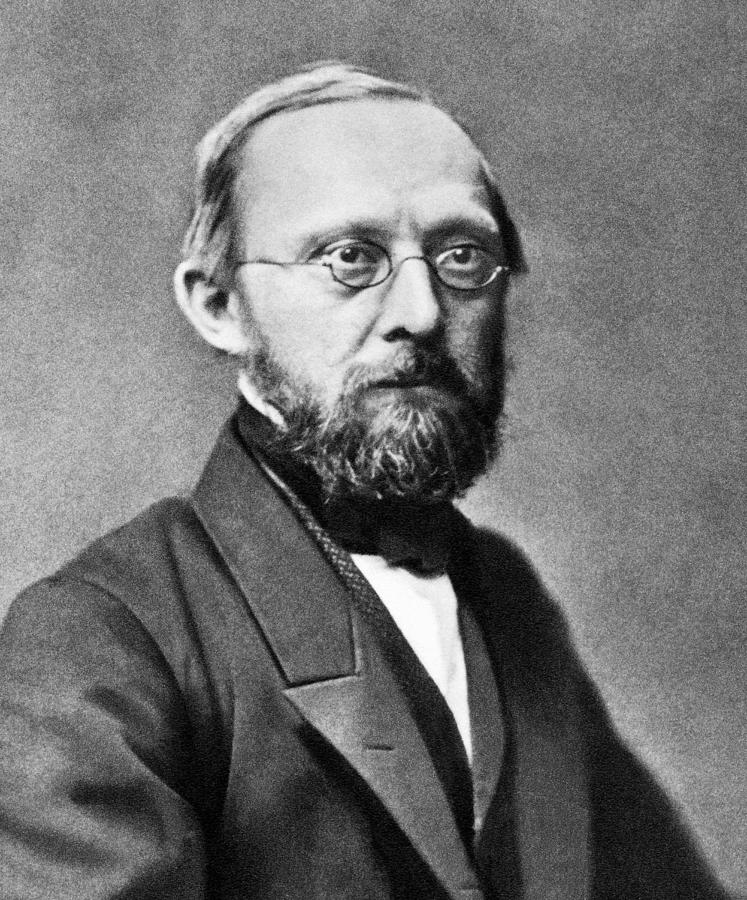 I came up with the Cell Theory, but no one ever remembers me…